Understanding how individual, family and societal influences impact on Indigenous women’s health and wellbeing
Anne-Marie Eades (PhD)
Scientia Fellow
Faculty of Medicine
University of New South Wales
[Speaker Notes: I would like to acknowledge the Bedegal people that are the Traditional Custodians of this land. I would also like to pay my respects to the Elders both past and present, and extend that respect to other Aboriginal and Torres Strait Islanders who are present here today.
I would like to share with you today one of the qualitative studies conducted as part of my PhD.
In this study, I asked 72 Aboriginal and Torres Strait Islander women from 4 AMS’s across Australia about whether or not the roles and responsibilities they have to their families and communities INFACT impact on them managing their chronic disease.
Ethics approval was granted from all jurisdiction.]
Structure of my Phd
Chapter One - Introduction
Chapter Two – Indigenous women with chronic disease – A review of the literature
Chapter Three – Systematic Review of programs addressing chronic disease and social and emotional wellbeing for Indigenous peoples of Australia.
Chapter Four – Reports on the acceptability of a cardiovascular polypill strategy trialled in Indigenous communities within Australia.
Chapter Five – Roles and Responsibilities of Indigenous women and their impact on there health – Findings from a qualitative study.
Chapter Six – Exploring the determinants of domestic violence in Indigenous communities.
Chapter Seven – Vicarious Trauma – Reflections of an Indigenous researcher.
Discussion and Conclusion
Method
Research Team
Study Design
Interpretive Phenomenology
Face to Face Interviews
Audio-recorded
72 Aboriginal and Torres Strait Islander Women
[Speaker Notes: Research Team – Consisted of myself and my supervisors, AC, MH and JC.  
	 - However, I conducted the qualitative Interviews, and was solely 	    responsible for the conduct of the research.
	 - My interest in the role of psychosocial factors in chronic disease 	    and building resilience in Indigenous health is what resulted in the 	    topic of choice.
	 - My supervisors supported me with the study design, analysis and 	    write-up.  HL was the second qual analyst who assisted with the 	    Analysis in order to maintain rigour of the data.
 2. Study Design - Interpretive Phenomenology was the theoretical approach used 	       because it allowed me to explore the lived experiences of the 	       people (participants)  in the study in their own                       	       environment/safe environment.  
	  - Face to face interviews were conducted with participants, audio-	      recorded, 72 ATSI women were interviewed.]
Participant Selection
Clinical Support Staff Member
Purposive Sampling Approach
Potential Participant Form
Participant Form
Consent Form
Suitable time for Interview
[Speaker Notes: A Purposive Sampling Approach was used to recruit for the study – Potential participants were invited to participate in this study if they met the criteria.  (Diabetes, CVD or CKD & MH)
	- Potential participants had read the Notification to Inform Potential 	  Participants Form.
	- Participants Form and Consent Form were read and completed 	   prior to interviews and a suitable to time for the interview was 	   established between me and the participants.]
Results – Demographic Data
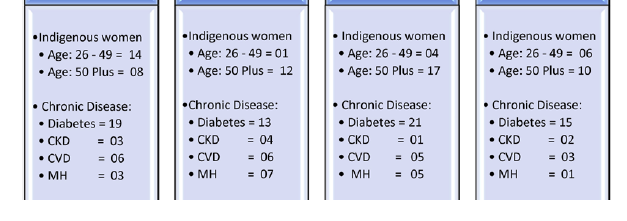 [Speaker Notes: At this first service we had 22 participants and as you can see the women where predominantly between the ages of 26-49 with 8 women older than 50 years
The second service we where only able to interview 13 women and they where predominantly over 50 years of age.
We interviewed 21 participants from the 3rd service and again, the women where predominantly over 50 years.
At the last service we interviewed 16 women and we had a relatively good mx of ages but more women older.
All but 4/72 women reported having diabetes, and (depression) was reported in more than 50% of people in the 2nd service but not so in the other services.]
Over-view of the Results
[Speaker Notes: The family structure varied; Family played a major role in caring & in most cases was the main source of support  to their nuclear and extended families and community members in need of support.
Education was seen as a resource to gain optimal health and wellbeing, and a better life.
Participants reported that Identity and being on country made them feel more grounded and this groundedness instilled in them an inner strength and sense of belonging which made them feel good about themselves.
However, the constant demands … and the historical, … and intergenerational circumstances … placed on the women … led to them feeling worn down, and where seen as stressors.  
The women shared how they wondered  how they were going to cope.  When asked why they continued to meet the demands, they said “this is what we do”.]
Results - Support
[Speaker Notes: In more detail here you can see the support factors the women identified.

There was various family make-ups.  But despite that, we found that family was the main source of support – especially where the system did not provide adequate services.
The informal support network was seen as part of their roles and responsibilities to their family.
There was many stories of health professionals checking in on their older parents and siblings during their lunch hour to ensure they had eaten.  
Co-ordination  of health care for family was not uncommon with the women that I met.
There were also financial Benefits for Family
There was between 1- 7 funeral notices for the coming week in all of the AMS – Strategies used to support the grieving families was a game of cards where the winnings went towards the funeral to support families in need.
The women also told me how getting an education helped them to improve their employment an health outlook.]
Informal Support Networks
“We all tend to worry together, … , no matter what time day or night, I’ll always pick up the phone”.  (011118)


“I did all of the paperwork so that she’d get transferred  …that took months, I did all the paperwork so her pension would be transferred over, …psych report, doctors report, it was pretty stressful…”. (031918)
Identity and Country
“Beautiful childhood.  Dad taught us how to track, told us stories around the camp fire…We were poor, but we didn’t go without too much.  They were tough times …Mum and dad got hungry more than us…”.  (031218)


“My mother passed away … I was actually told at her funeral that I wasn’t her biological daughter  and that I had not right to be there… I just jumped on a bus and went to another town and this is where I stayed …”.  (011018)
Results - Stressors
Roles and Responsibilities
“Because I’ve been babysitting my granddaughter all this time, I ask my daughter … can you give me a break so I can concentrate on me taking my medicines for my diabetes.  Being responsible for her, I cant be responsible for myself.  I find it hard”.  (011118)


“I know that I need better surroundings.  But, …, the Aboriginality in me tells me that it’s our culture to share and care. … your not taught to look after yourself; your taught to look after others …”.  (031118)
Family and Family History
Grief & Loss - “There was 18 months, … we had all this grief, …I couldn’t cope, I got really depressed with all the deaths.  … Its not only the families, it’s the community that’s constantly grieving”.  (011918)


Death & Dying  - “ … My father died, he had a heart attack … and my mother passed away, … she had cancer in her lungs.  My sister passed away, … my brother passed away in a car accident.  I got not family left.  I’m just myself and my daughter, my cousin and my aunty”.  (041118)
Intergenerational Circumstances
Incarceration – “my second eldest son is pretty stressed out … I don’t get to see him or hear his voice which his pretty upsetting.  He is doing 10 years … His father is always in and out of jail “.  (011918)


Family Violence – “I am living in a household with an ex-husband, … He kicked me and then pushed me, I am still getting over that now.  You can’t kick a 57 year old woman across the room and not cause any damage”.  (031218)
Recommendations
[Speaker Notes: Having to deal with layer on layer of grief because of the frequency of having to deal with death and dying – grief counselling programs would do well to be embedded in service delivery

Cultural safety ….]
Acknowledgement